PIANO DIRITTO ALLO STUDIO2024/2025
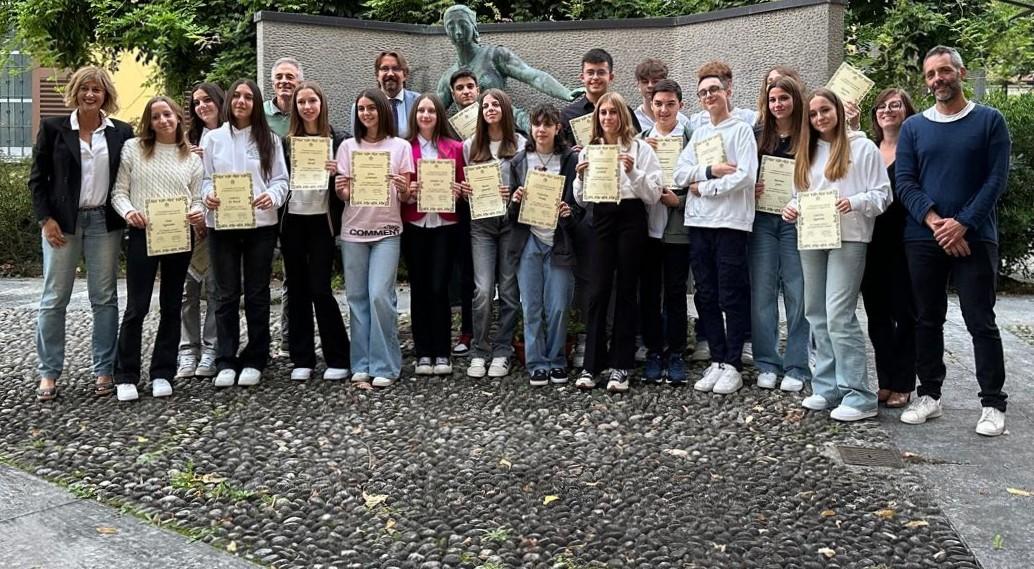 1
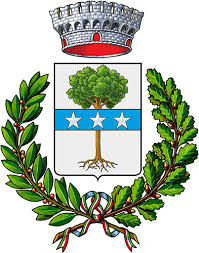 Assessore alle politiche educative ed istruzione Comune di Ponteranica
È un documento che raccoglie e spiega tutte le progettualità presenti sul territorio, declinate per agenzie educative, scuole ed amministrazione. Il ruolo dell’Amministrazione comunale è essere coordinatore e sostenitore delle risorse del territorio e creare una comunità educante.L’ammontare degli interventi del PDS supera i 710.000€.
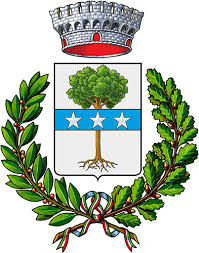 2
Assessore alle politiche educative ed istruzione Comune di Ponteranica
COMUNITA’ EDUCANTE
3
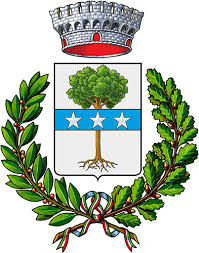 Assessore alle politiche educative ed istruzione Comune di Ponteranica
INFANZIA
4
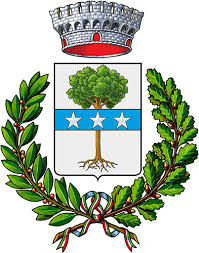 Assessore alle politiche educative ed istruzione Comune di Ponteranica
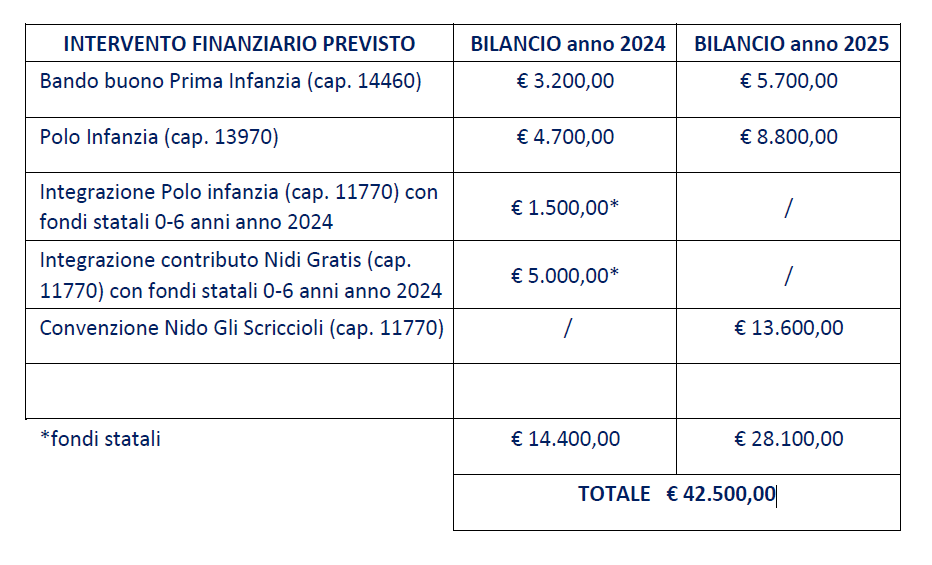 5
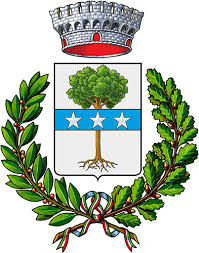 Assessore alle politiche educative ed istruzione Comune di Ponteranica
Contenimento rette di frequenza : €19.269,90
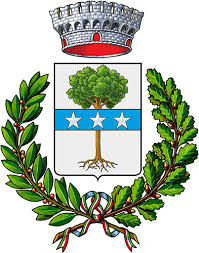 Assessore alle politiche educative ed istruzione Comune di Ponteranica
6
ISTITUTO COMPRENSIVO
PROGETTAZIONE CONDIVISA
7
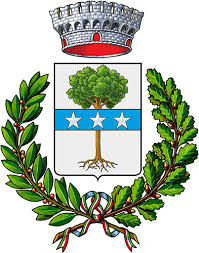 Assessore alle politiche educative ed istruzione Comune di Ponteranica
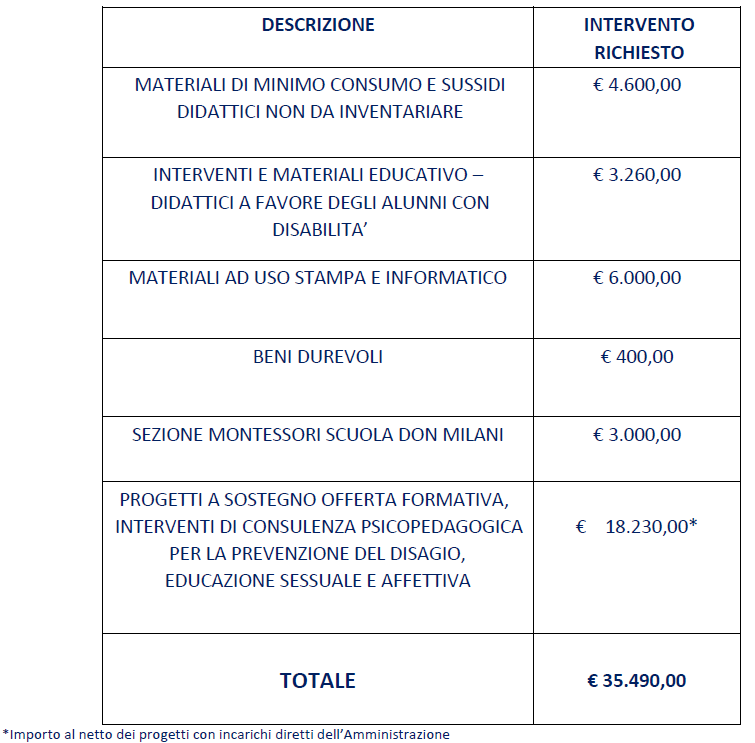 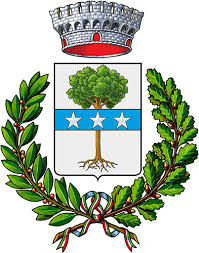 Assessore alle politiche educative ed istruzione Comune di Ponteranica
8
MENSA SCOLASTICA
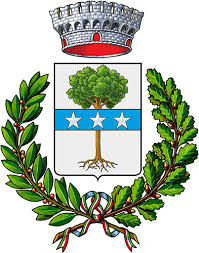 Assessore alle politiche educative ed istruzione Comune di Ponteranica
9
TRASPORTO
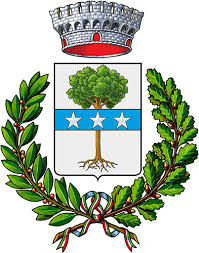 Assessore alle politiche educative ed istruzione Comune di Ponteranica
10
BORSE DI STUDIO
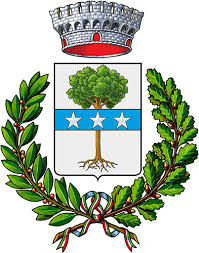 Assessore alle politiche educative ed istruzione Comune di Ponteranica
11
SOSTEGNO PARI OPPORTUNITÀ FORMATIVE
Il Comune coordina famiglie, scuole, assistenti educatori, associazioni di volontariato, ASST competente per territorio e neuropsichiatria infantile.
I servizi scolastici prevedono dei percorsi educativi volti a migliorare le abilità cognitive, motorie e relazionali dei bambini con disabilità.
Tali servizi vengono coordinati con quelli sanitari, socio-assistenziali, ricreativi e sportivi e con altre attività del territorio gestite da enti pubblici o privati.
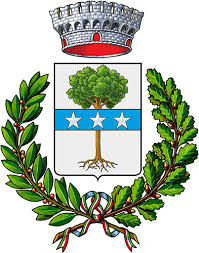 Assessore alle politiche educative ed istruzione Comune di Ponteranica
12
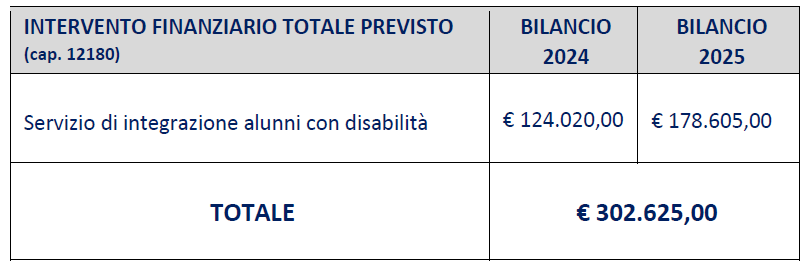 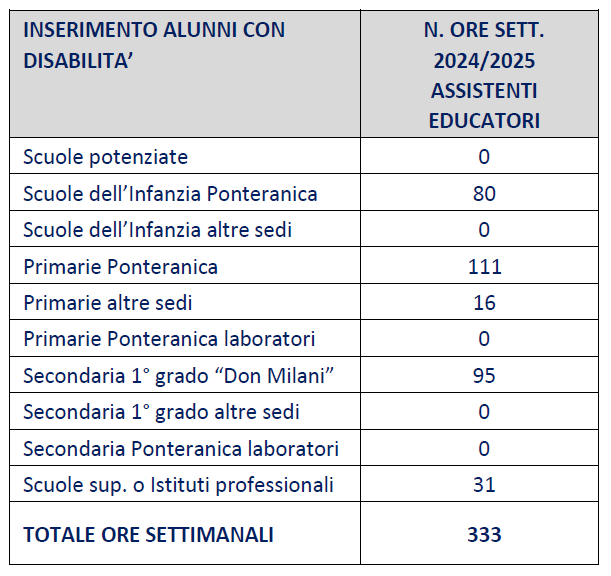 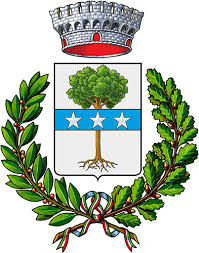 Assessore alle politiche educative ed istruzione Comune di Ponteranica
13
POLITICHE GIOVANILI
Progetto Giovani con attività e proposte pensate per i giovani, finanziate dal Comune. Creazione di gruppi giovanili quali i Morla Frogs
Programmazione integrata verticale (Regione/Comuni) ed orizzontale (Comuni/enti pubblici e privati del territorio) 
Informazione ed orientamento dei giovani volto a supportarli nella scelta dei percorsi scolastici e lavorativi, finanziati dall’Ambito 
Erogazione di servizi volti alla realizzazione di progetti a sostegno del protagonismo dei giovani, finanziati dall’Ambito
Rilevazione di bisogni ed aspettative in raccordo con l’Osservatorio regionale sulla condizione giovanile
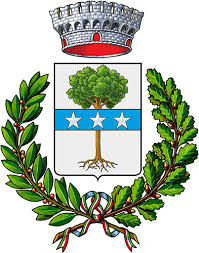 Assessore alle politiche educative ed istruzione Comune di Ponteranica
14
Ringraziamenti
Sistema Bibliotecario Nord Ovest della provincia di Bergamo 
Cooperativa Tempo Libero e i bibliotecari 
Cooperativa Alchimia , Lavorare Insieme, Erbamil, Oikos
Associazione Pensieri e Parole  e Auser Insieme
Tutte le associazioni sportive, culturali e di volontariato che offrono corsi gratuiti all’interno delle scuole e per i ragazzi e le ragazze 
Operatori assistenza scuolabus, sorveglianza scuola Rodari e attraversamenti scuole primarie 
Prof.ssa Annalisa Zaccarelli e la scuola We Care 
Gli psicologi dello sportello SAP: dott.ssa Ardrizzo e dott.ssa Bellini 
Dott.ssa Madaschi, dietiste e ditta Punto Ristorazione di Gorle 
Ditta Autoservizi trasporto Consorzio Intercoop 
Esercenti del territorio aderenti al progetto Sosta Sicura 
Parco dei Colli di Bergamo, Regione Lombardia, Comune di Bergamo (Ambito territoriale 1)
Commissione Politiche Educative, Cultura e Politiche Sociali di Ponteranica 
Tavoli infanzia e preadolescenza Comune di Ponteranica 
Commissione Mensa 
Genitori volontari Piedibus 
Volontari degli Spazi Compiti Insieme dopo la scuola e Compiti in Movimento 
Scuola dell’infanzia Ramera e nido Gli Scriccioli 
Scuola dell’infanzia S. Pantaleone 
Tagesmutter Scarabocchiando a casa di Stefania 
Le mamme volontarie del GiocaEstate 
Le agenzie educative di Scacciarmarzo 
Istituto Comprensivo A. Lanfranchi di Sorisole 
Comitato genitori Istituto Comprensivo A. Lanfranchi 
Comitati genitori scuole dell’infanzia Ramera e San Pantaleone 
Parrocchia S.M. Arcangelo e B.V. del Carmine di Ponteranica 
Parrocchia Santi Alessandro e Vincenzo di Ponteranica
Un ringraziamento al personale dipendente del Comune, al  Sindaco, alla Giunta, al Segretario e ai Consiglieri
Roberta Parietti
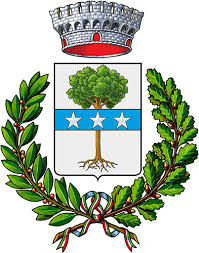 15
Assessore alle politiche educative ed istruzione Comune di Ponteranica